Milky Way Disk: Clusters I
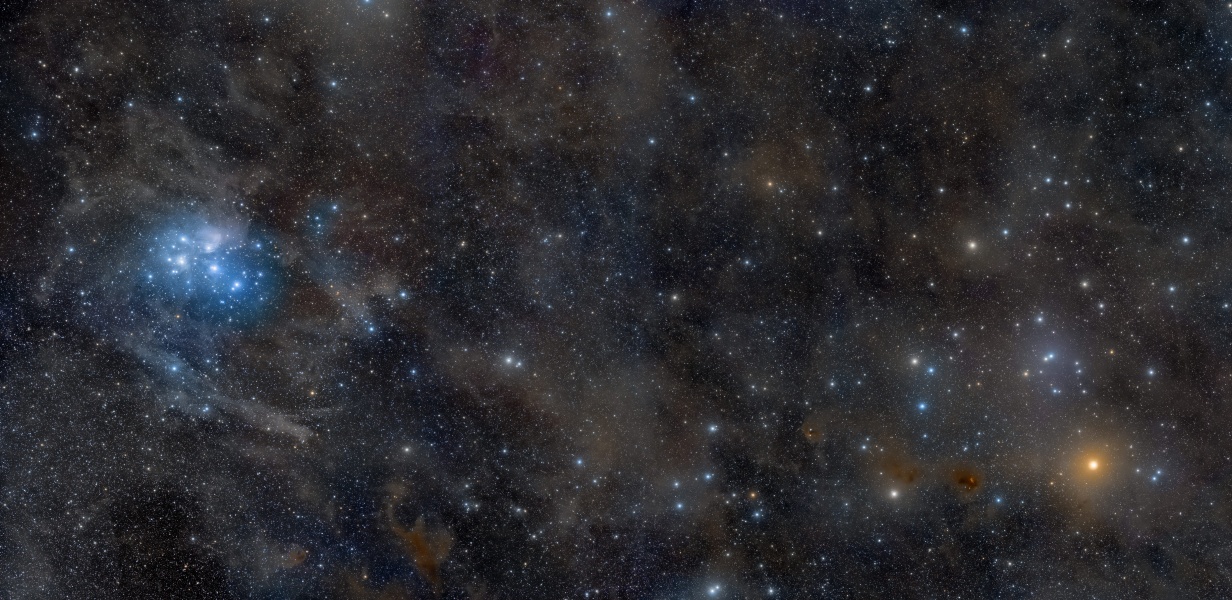 image: Rogelio Bernal Andreo
[Speaker Notes: Aldebaran at 20 pc, Hyades at 47 pc]
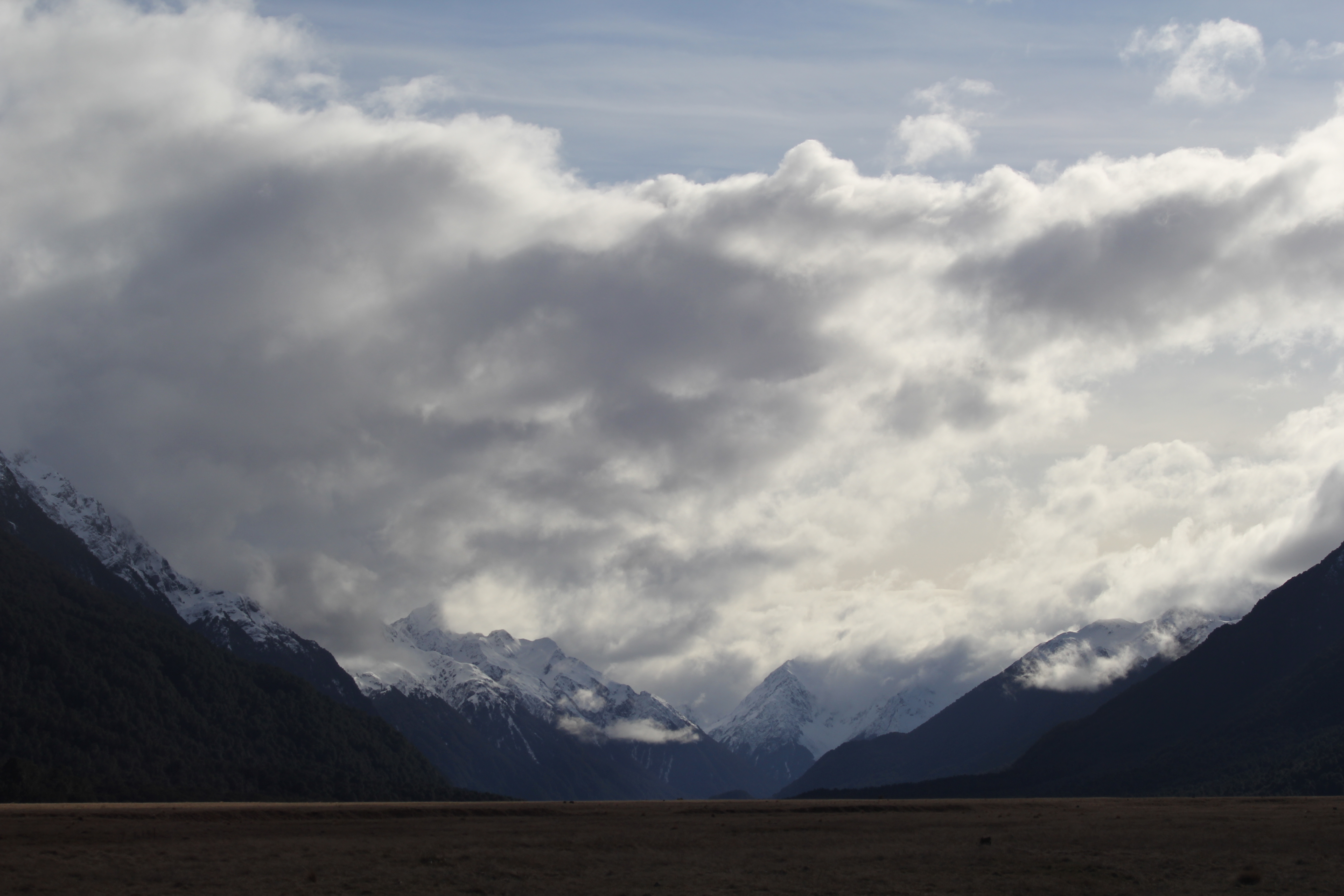 Assignments
http://www.astro.gsu.edu/~thenry/GALACTIC/

Thursday 15 FEB 	Proposal Level 0 --- Key References
			     choose 5 papers for Introduction
			     direct relation to your topic

Thursday 22 FEB		Proposal Level 1 --- OUTLINE
			     Page 1: Title/Name/Intellectual Merit/Broader Impacts
			     IM (Abstract) and BI have a few sentences each
			     Page 2: Introduction has a few sentences (3+ refs)
			     Sections, Tables, Figures listed
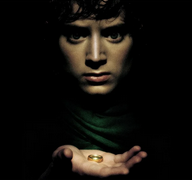 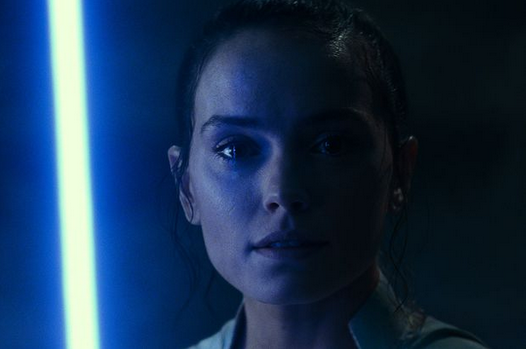 Dwarfs
WN
L
O
M
X
X
27 ± 0.6 M
or
116 ± 31 M
or
315 ± 60 M
0.075 M
What about other characteristics?
Stellar Populations
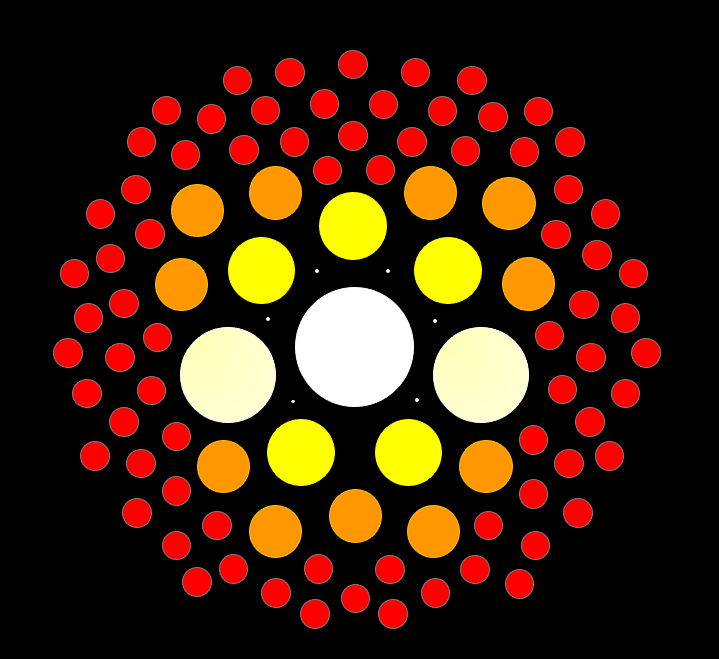 5 Characteristics

mass
age
composition
magnetism
rotation/convection

…

temperature
luminosity class
evolutionary state

…

(multiplicity)
Temperature Sets Spectral Type
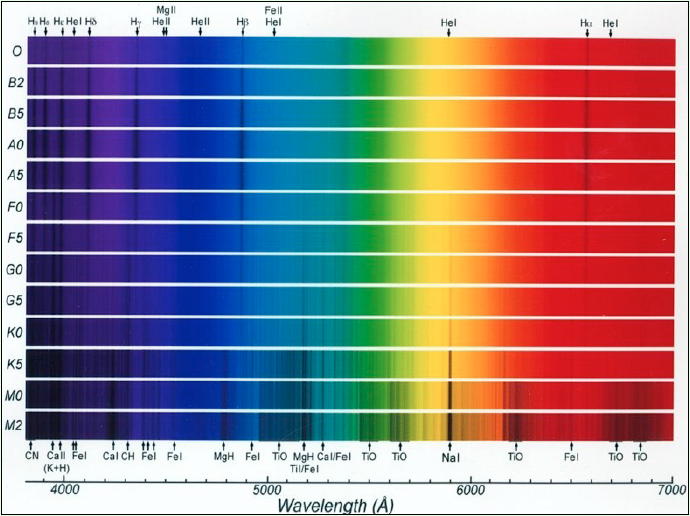 letter sequence defined by atomic H strength
Features+Peak yield Temperature
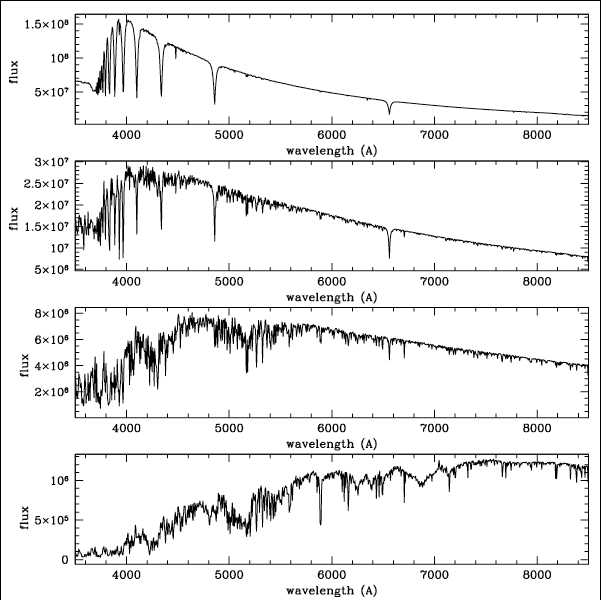 A
7500 K
What are the stars’ 
temperatures?
F
6900 K
G
6000 K
M
3800 K
[Speaker Notes: Ha, Hb … TiO]
Line Widths yield Luminosity Class
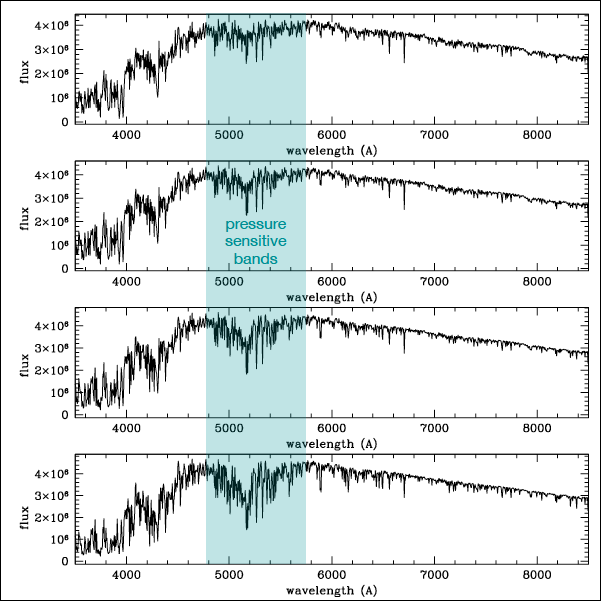 G I
G III
Mg I b
triplet

pressure
sensitive
G IV
G V
Line Features yield Metallicity
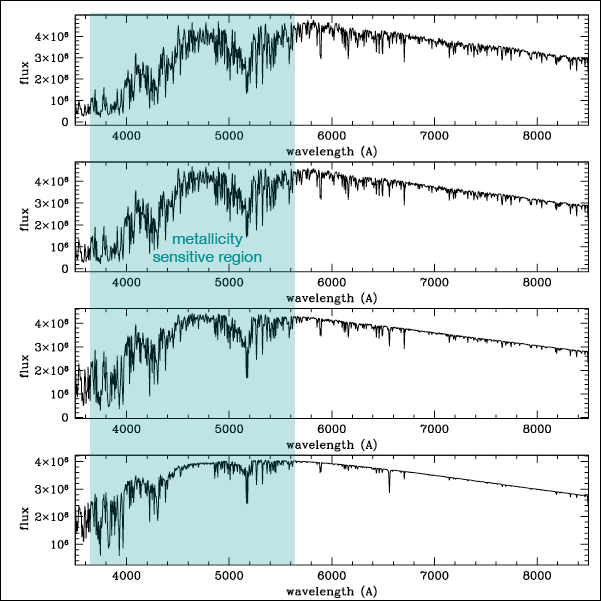 G high Z
Fe I, Ca II,
+
Mg I b
triplet

for metallicities
G low Z
Metallicity
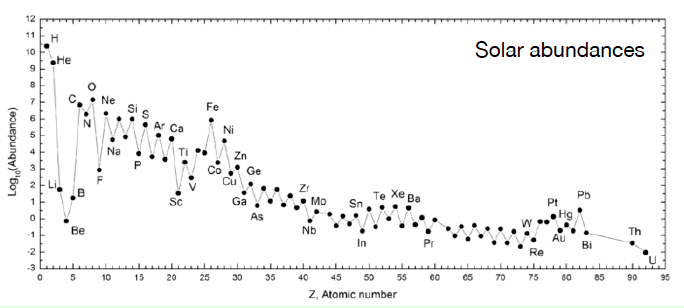 [Fe/H] ≡ log10{n(Fe) / n(H)}star − log10{n(Fe) / n(H)}Sun
we measure other elements relative to iron and compare them to the Sun:

[O/Fe] ≡ log10{n(O) / n(Fe)}star − log10{n(O) / n(Fe)}Sun
we define abundance fractions BY MASS using 
X = hydrogen … Y = helium … Z = everything else

Sun (X,Y, Z) = 0.70, 0.28, 0.02
Metallicity via GDR3
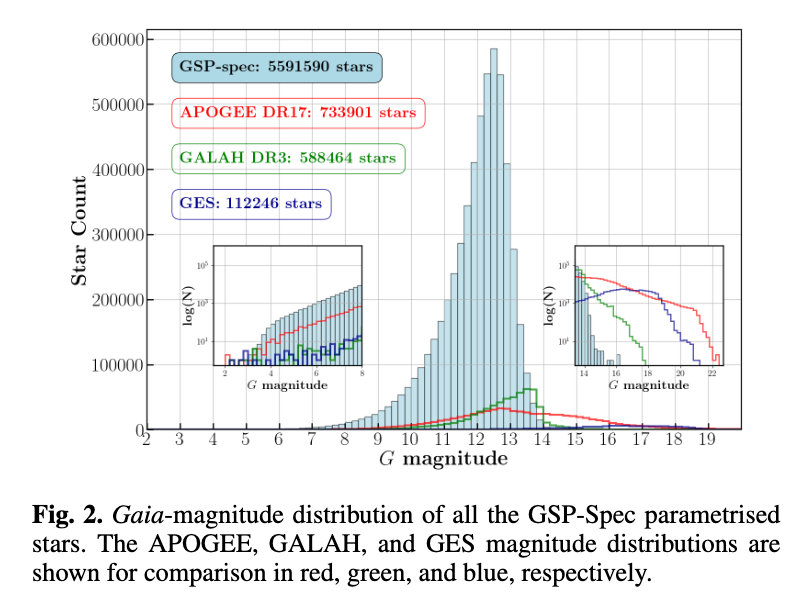 Recio-Blanco+ 2022
Metallicity via GDR3
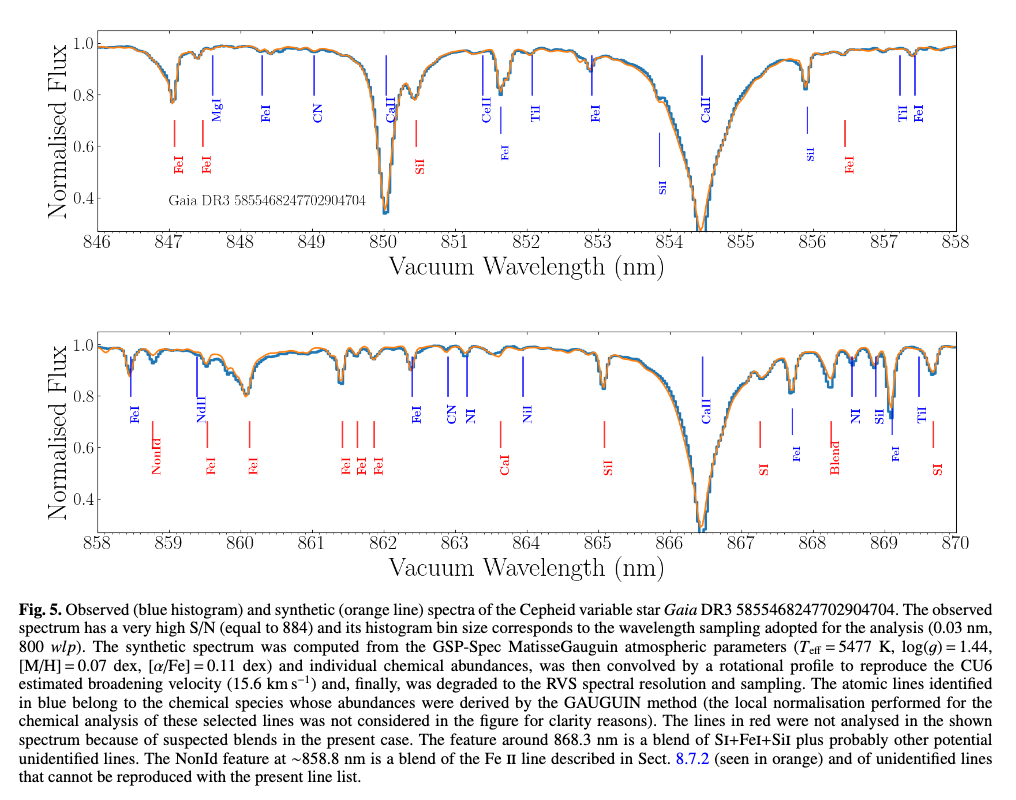 Recio-Blanco+ 2022
Metallicity via GDR3
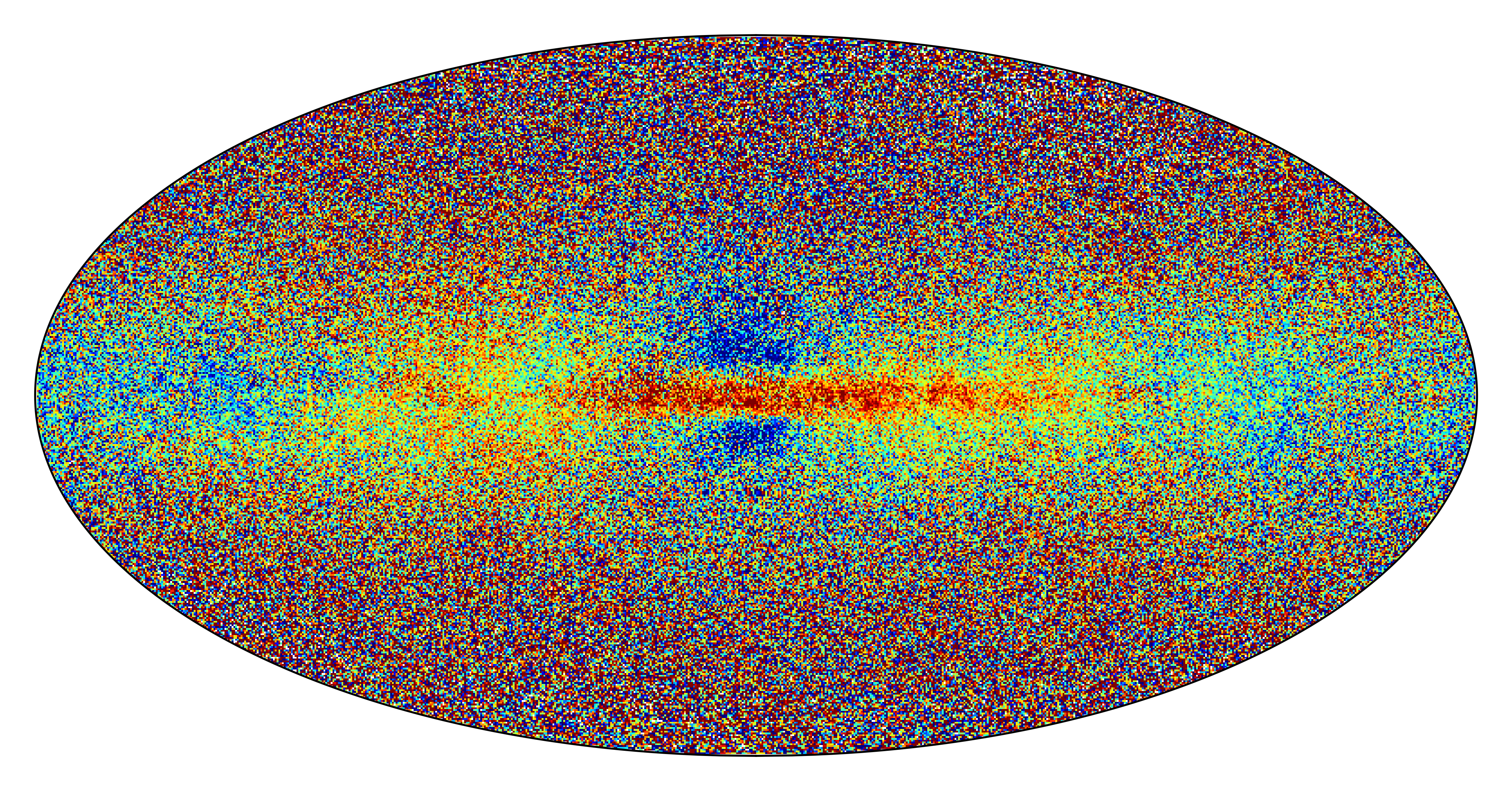 Recio-Blanco+ 2022
5.6 million stars with RVS spectra
red = high metals … blue = low metals
Metallicity via GDR3
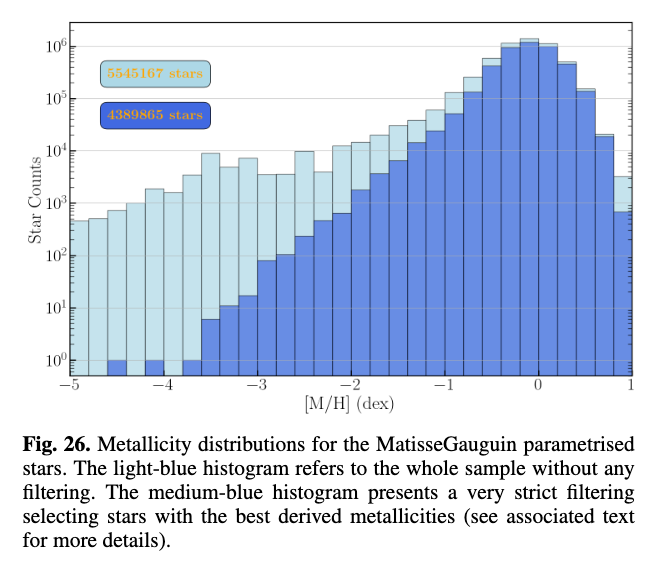 Recio-Blanco+ 2022
Milky Way Disk: Clusters
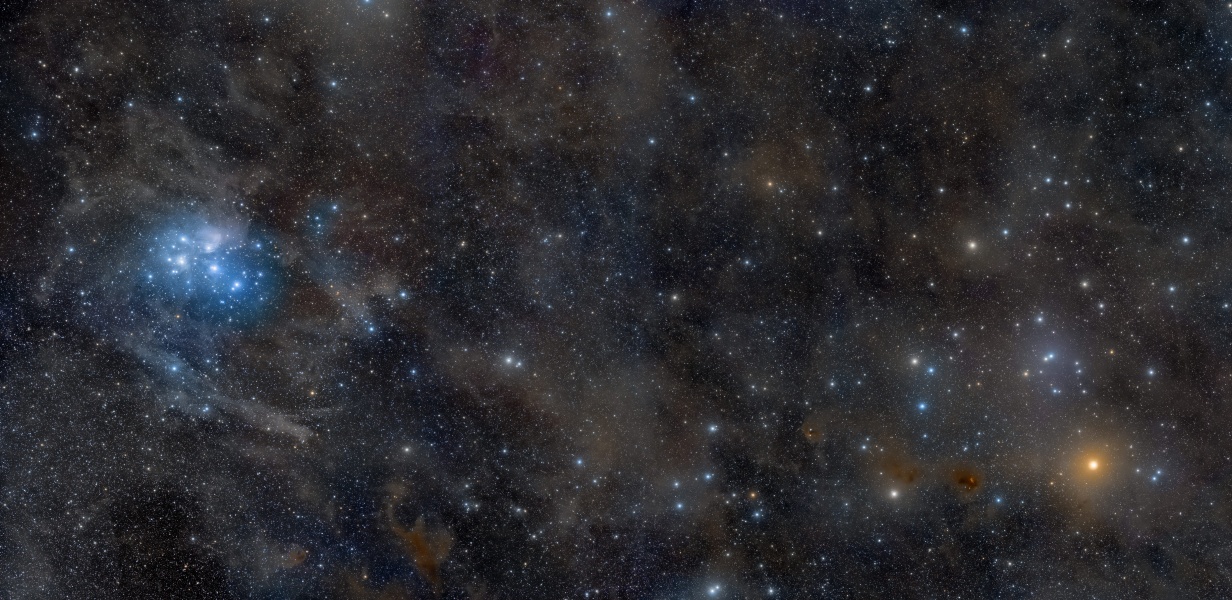 brightest *
B stars
X
brightest *
A/G/K giants
Hyades
47 pc (#1)
700 Myr
N ~ 700 within 30 pc of center
[Fe/H] = 0.05 to 0.14
Pleiades (M45)
135 pc (#2)
120 Myr
N ~ 850
[Fe/H] = 0.03 to 0.04
image: Rogelio Bernal Andreo
[Speaker Notes: Aldebaran K5III at 20 pc (1 of 24 giants within 25 pc), Hyades at 47 pc]
Coordinates
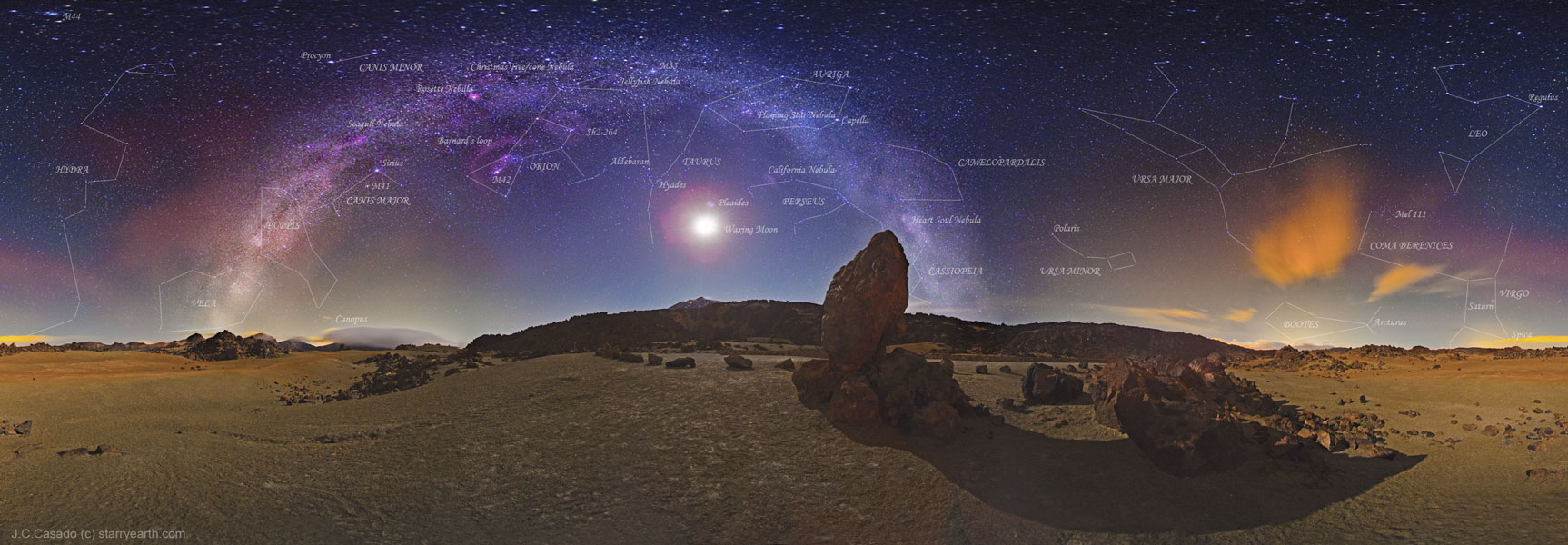 (200, −9)
Betelgeuse
(163, +4)
Capella
(227, −9)
Sirius
Hyades  (180, −22)
(123, +26)
Polaris
Pleiades  (167, −24)
image: Juan Carlos Casado
Galactic longitude, latitude = (l, b)
Galactic Center = (0,0)
Galactic Coordinates
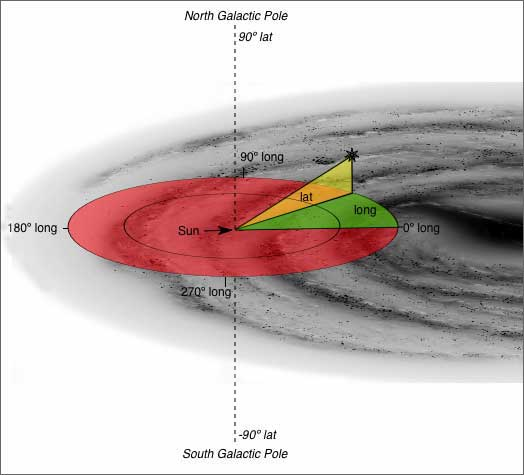 . .
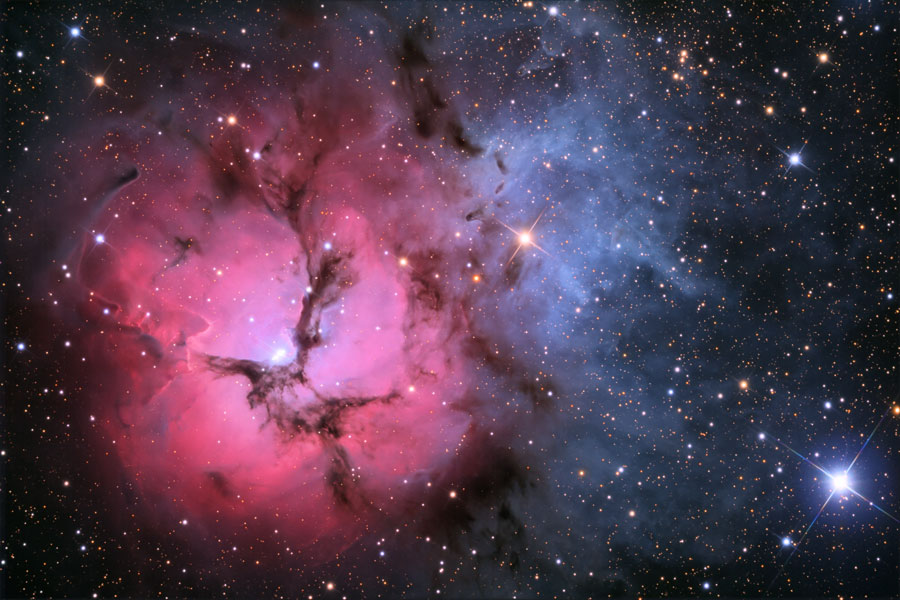 Hyades  
(180, −22)
M20
Trifid Nebula
(7,0)
[Speaker Notes: Hyades dot too far, but Trifid about right at 1.3 kpc in Scutum arm]
Hyades Movies
Hyades cluster: https://www.youtube.com/watch?v=FS1mpR7jSEw&feature=emb_logo

Hyades tails: https://www.youtube.com/watch?v=Wqqj2T6ox70&feature=emb_logo

Hyades in box: https://www.dropbox.com/s/19m4q08eenkzq8z/animation_Hyades_30pc.mp4
[Speaker Notes: Aldebaran K5 III at 20.0 pc, not in Hyades … 14th nearest giant … Pollux K0 III is nearest at 10.4 pc … Arcturus K1.5 III is 2nd at 11.3 pc

Hyades in a box: note mass segregation
   green = white dwarfs
   red = brown dwarfs]
Hyades Membership
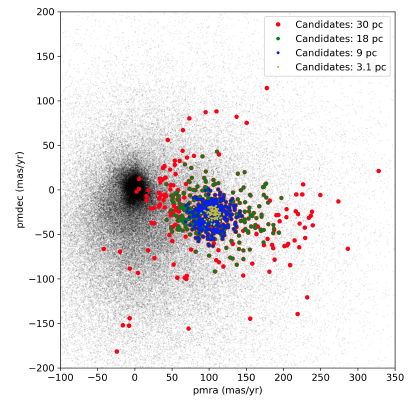 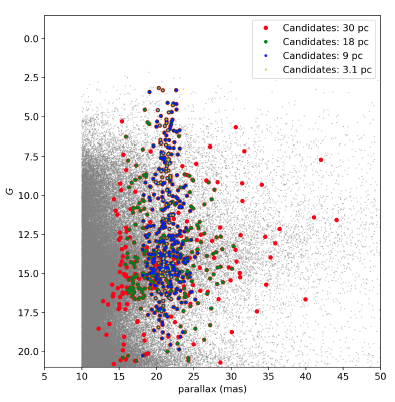 selection by
proper motion
selection by
parallax
Lodieu+ (2019)
Hyades LF
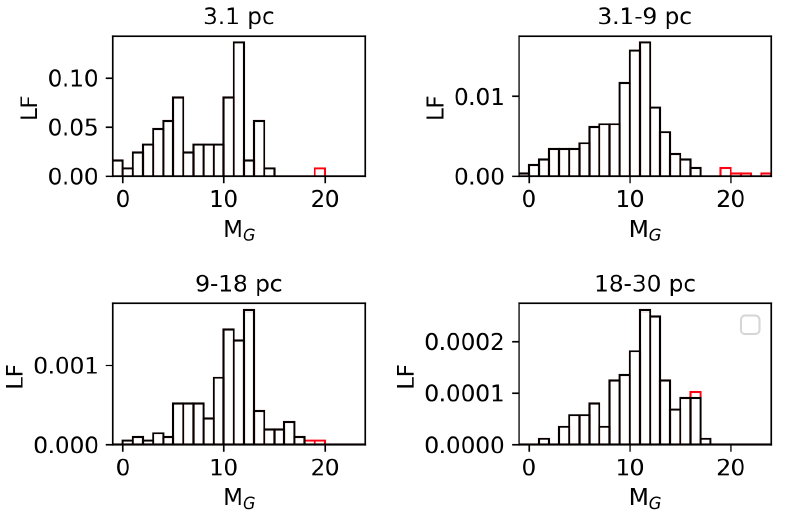 Lodieu+ (2019)
[Speaker Notes: red blips are brown dwarfs]
Hyades MF
85 dots                       61 M                          381                       218 M









     568                      292 M                         710                       343 M







                                   not corrected for multiples
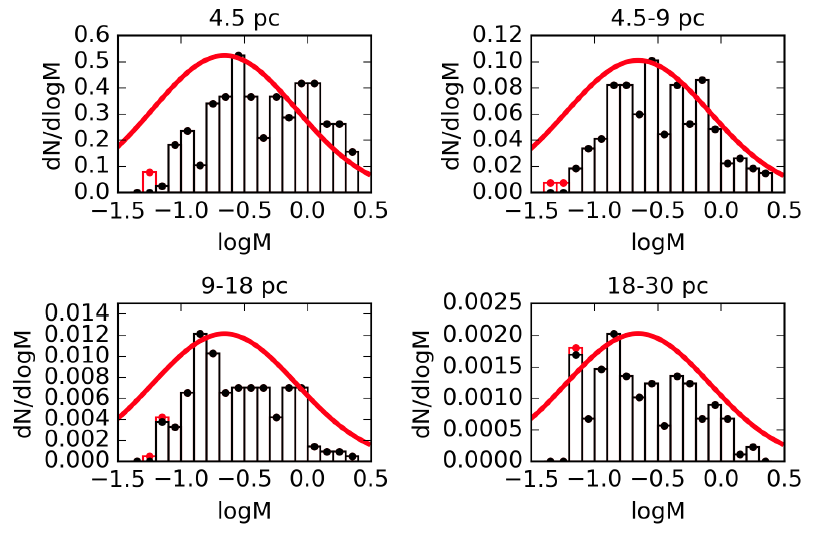 0.72                                   0.57





0.51                                   0.48




                  mass/dot
.   .
Lodieu+ (2019)
[Speaker Notes: 4.5 pc should be 3.1 pc … Fig from preprint, so erroneous?
red blips are brown dwarfs
blue numbers are masses/dot … not corrected for multiples]
Hyades Membership
from Wikipedia:

The Hyades' cohort of lower-mass stars – spectral types K and M – remains poorly understood, despite proximity and long observation. At least 48 K dwarfs are confirmed members, along with about a dozen M dwarfs of spectral types M0-M2.   Additional M dwarfs have been proposed, but few are later than M3, and only about 12 brown dwarfs are currently reported.  This deficiency at the bottom of the mass range contrasts strongly with the distribution of stars within 10 parsecs of the Solar System, where at least 239 M dwarfs are known, comprising about 76% of all neighborhood stars.


Membership for ANY star cluster 
is highly suspect at lower masses.
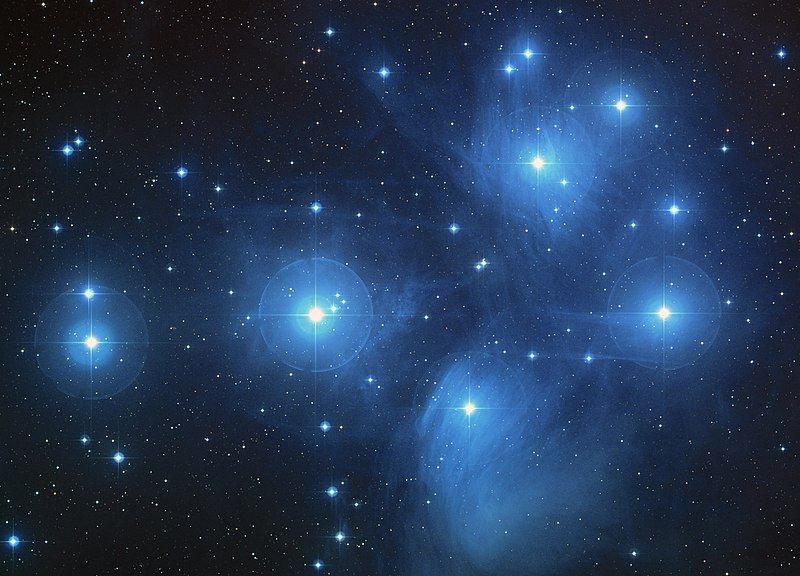 ~ 1 pc
[Speaker Notes: B stars
stars passing through ISM, not leftover material]
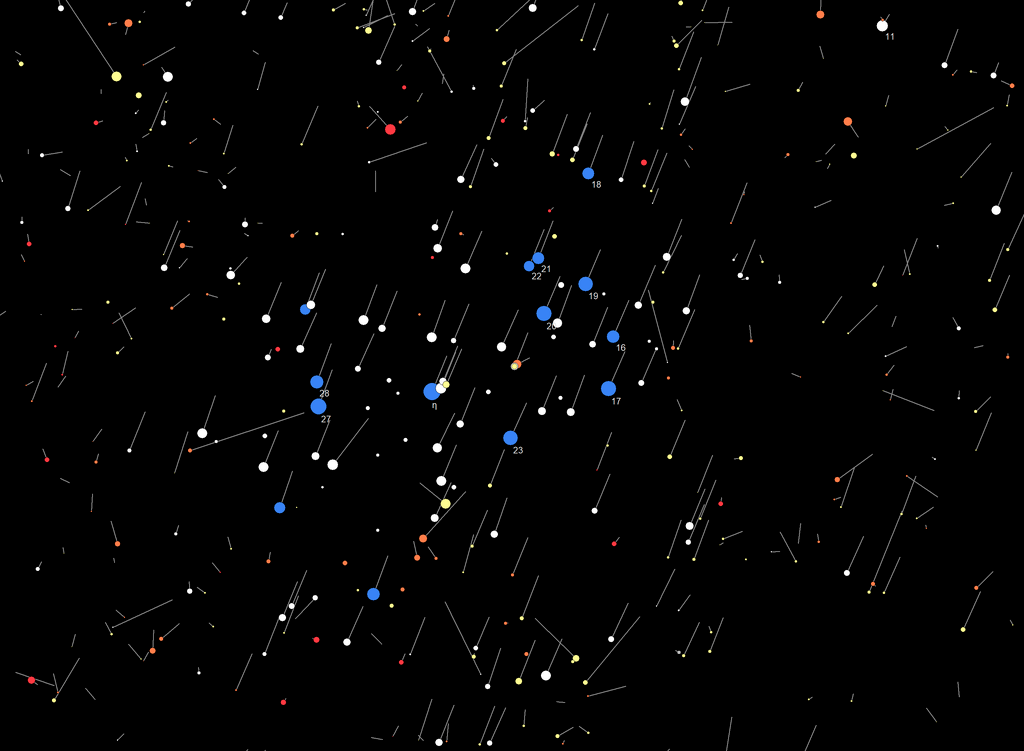 Pleiades
10000 yr of 
backwards 
proper motion
Pleiades + Hyades by Hertzsprung
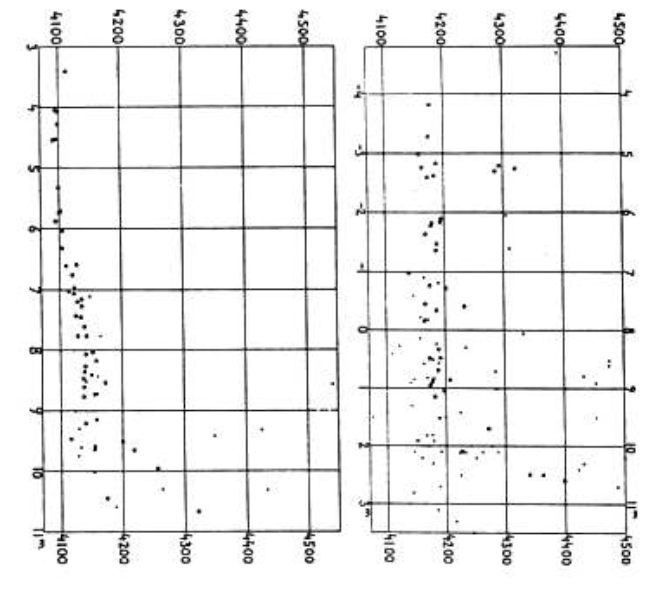 horizontal axis = peak wavelengths ~ spectral types
Hertzsprung (1911)
[Speaker Notes: The first published Hertzsprung–Russell (H–R) diagrams of the Pleiades and Hyades clusters (left and middle; Hertzsprung 1911).  Plotted on the vertical axis are the magnitudes (e.g., more luminous stars are at the top) and on the horizontal axis are the peak wavelengths or spectral types of the stars (e.g., hotter, bluer stars towards the left).]
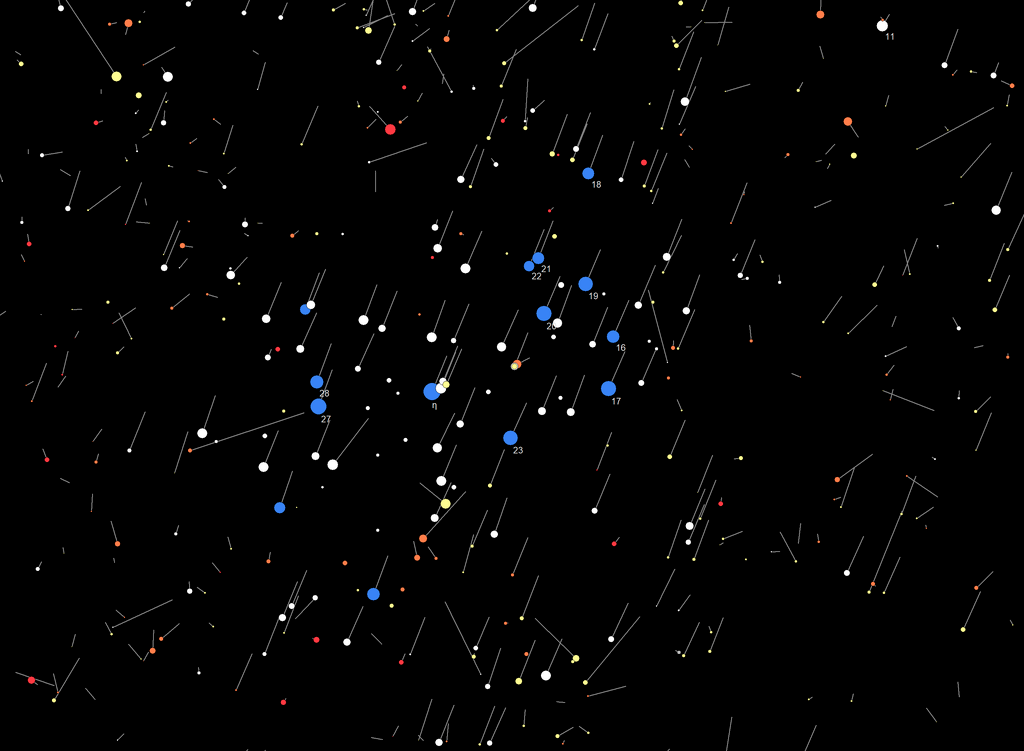 Pleiades
10000 yr of 
backwards 
proper motion

~1000 members
> 6 pc
tidal radius = 13 pc

distance from center cluster at which the external gravitation of the galaxy has more influence members in the cluster than the cluster
~ 1 pc
Pleiades + Hyades
32 open clusters in Gaia
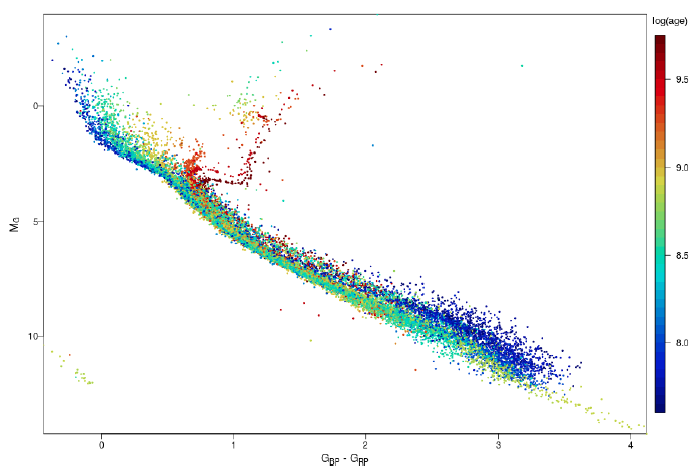 Hyades 
~ 8.90
Pleiades 
~ 8.04
M0
M3
M5
GC/Babusiaux+ (2018)